Nõuded kodus toidu käitlejatele
Põllumajandus- ja Toiduamet
25.05.2023
Valdkondade erisus
Kodus toidu valmistamine (põhiliselt elamiseks kasutatavas käitlemiskohas toidu valmistamine…) – kohapeal süüa ei saa
Toitlustamine – saab süüa kohapeal
Nõuded on leitavad PTA kodulehel              https://pta.agri.ee/
Kodus toidu valmistamine müügiks
Kodus regulaarselt toidu valmistamine müügiks, on tegevus, millest tuleb Põllumajandus- ja Toiduametit teavitada

Kodus toidu valmistamise alla ei kuulu teiste tootjate toodete ümberpakendamine ja ladustamine. Sellisel juhul tuleb teavitada hulgimüügist või pakendamisest.

Kui kodus valmistatud tooteid soovitakse müüa ka avalikul üritusel – näiteks laadal või turul, siis sel juhul tuleb sellest tegevusest Põllumajandus- ja Toiduametit eraldi teavitada.
[Speaker Notes: Toidu valmistamine
Mis tahes algset toodet muutev tegevus nagu näiteks lõikamine, koorimine, jahvatamine, jahutamine, külmutamine, peenestamine, hapendamine, soolamine, kuumutamine, suitsutamine, laagerdamine, kuivatamine, marineerimine, maitsestamine, ekstraheerimine või nende protsesside kombinatsioon ning saadud toote edasine töötlemine.

Toidu valmistamise kohaks võib olla eramaja, korter, ridaelamu, suvila ja selle juurde kuuluv köök, saun, garaaž, suve- ja väliköök.Juhul kui ruumid on toidu valmistamiseks spetsiaalselt kohaldatud, siis see tegevus kuulub juba tavalise toidu tootmise alla ning seetõttu kohalduvad teised hügieeninõuded. Sellisel juhul on võimalus hakata mikroettevõtteks.]
Nõuded kodus toidu valmistajale – enne tegevuse alustamist
koosta enesekontrolliplaan;
pöördu perearsti poole tervisetõendi saamiseks;
analüüsi toidu valmistamiseks kasutavat vett. Vee analüüse saab teha nt LABRIS laboris;
määra toidule säilivusaeg; 
tee kindlaks, et pakkematerjalid sobivad toiduga kokkupuutumiseks;
[Speaker Notes: Määra toidule säilivusaeg. 
Kui teie poolt valmistatav toode on leitav järgnevast juhendist Toidu säilivusaja määramine III osa, siis võite säilivusajaks anda selle, mis seal kirjas. Eelduseks on, et vastavat toitu hoitakse ka õigusaktis antud temperatuuril. Toidu säilivusaja määramise kohta on koostatud ka käsiraamatud;
Lehelt toiduteave.ee leiab juhendid toidu säilivusaja määramiseks.]
Nõuded kodus toidu valmistajale – enne tegevuse alustamist
omanda teadmised toidu hügieenist ja ohutusest; 
loo süsteem toidu jälgitavuse tagamiseks; 
loo tingimused, et toitu saaks säilitada selleks ettenähtud temperatuuril ning taga, et ruumid oleksid puhtad ning pinnad kergesti puhastatavad;
uuri, kuidas toitu nõuetekohaselt märgistada;
[Speaker Notes: Omanda teadmised toidu hügieenist ja ohutusest. 
Selleks võib läbida toiduhügieeni/ohutuse teemalise koolituse või omandada vastavad teadmised muul moel, nt iseõppimise teel;

Loo süsteem toidu jälgitavuse tagamiseks 
Hakka pidama arvestust sisse ostetud tooraine ja müüdud toidu kohta;]
Tegevusest teavitamine
Kodus toidu valmistamine müügiks on tegevus, millest tuleb Põllumajandus- ja Toiduameti piirkondlikku esindust teavitada.
[Speaker Notes: Teavitamine

    Ettevõtet kontrollitakse peale tegevusest teavitamist
    Võib tegutseda peale tegevusest teavitamist
    Lisadokumente teavitamisel esitama ei pea]
Tegevusloa taotluseid ja teavitusi saab esitada järgmiselt:
Maaeluministeeriumi kliendiportaalis
posti/e-postiga või kohale toimetades ettevõtte asukohajärgsele PTA piirkondlikule esindusele

Juhis teatise esitamiseks
https://pta.agri.ee/media/4375/download
[Speaker Notes: Majandustegevusteate esitamise hetkeks peavad toidu käitlejal olema täidetud kõik nõuded, mis ettevõttele kohalduvad. 
Majandustegevusteate esitamine on tasuta

Peale teatise esitamist:
võib tegevusega alustada
käitlemistingimuste sh dokumente hindamine
järelevalveametnik teostab tegevuskohas kontrolli, mille eest tuleb tasuda järelevalvetasu (tunnitasu määr 2023. aastal on 28,6 eurot.)]
Eraelamus toitlustamine
Toitlustamine on toidu valmistamine ja turustamine otse tarbijale (sh toidu tasuta üleandmine). Toitlustamise alla kuuluvad näiteks toidu valmistamine, taaskuumutamine ja serveerimine (sh kaasamüük) kohvikus, restoranis, koolis, haiglas jne.
Nendeks tegevusteks on vaja kas tegevusluba või tuleb tegevusest teavitada ehk esitada majandustegevusteade.
[Speaker Notes: Teavitamine
Toitlustamine, välja arvatud toitlustamine või toitlustusteenuse osutamine koolieelses lasteasutuses, põhikoolis, gümnaasiumis, tervishoiu- ja hoolekandeasutuses, kinnipidamisasutuses ning Kaitseväes (teavitamise alla kuulub ka toitlustamine lastehoius)
Teavitada ei ole vaja, kui toimub toidu juhuslik (ei viita teatavale jätkuvusele ning organiseeritusele) valmistamine, ladustamine ja pakkumine eraisikute poolt (nt kooli- ja kirikulaadad, heategevusüritused). Sellist isikut ei peeta „ettevõtjaks“ ning seega ei kohaldata tema suhtes ka hügieeni käsitlevate Euroopa Liidu õigusaktide nõudeid.

Tegevusluba
Toitlustamine koolieelses lasteasutuses, põhikoolis, gümnaasiumis, tervishoiu- ja hoolekandeasutuses, kinnipidamisasutuses ning Kaitseväes
Toitlustusteenuse osutamine koolieelses lasteasutuses, põhikoolis, gümnaasiumis, tervishoiu- ja hoolekandeasutuses, kinnipidamisasutuses ning Kaitseväes]
Nõuded toitlustamisel
Toidu jälgitavus peab olema tagatud
Toidu säilitamine peab toimuma ettenähtud temperatuuridel
Toidukäitlejad, kes valmistavad valmistoitu, mis võib olla rahvatervisele ohtlik Listeria monocytogenes’e bakterite tõttu, võtavad proovivõtukava osana töötlemisaladelt ja seadmetelt proove Listeria monocytogenes’e analüüsideks;
Toidu  käitlemise  ettevõte  peab  olema  varustatud  piisava  hulga  joogivee  nõuetele  vastava veega;
Nõuded toitlustamisel (järg)
Tarbijaid tuleb teavitada toidus sisalduvatest allergeenidest. 
Toiduga kokkupuutuvad materjalid ja esemed peavad olema mõeldud toiduga kokkupuutumiseks
Kõigil toiduga kokkupuutuvatel töötajatel peavad olema teadmised toiduhügieenist ja -ohutusest 
Kõigil toiduga kokkupuutuvatel töötajatel peab olema tervisetõend
[Speaker Notes: Tarbijaid tuleb teavitada toidus sisalduvatest allergeenidest. 
Töötajad peavad teadma, kuidas vastata küsimustele toidu koostise ja võimaliku allergeenidega saastumise kohta]
Nõuded toitlustamisel (järg)
Kui soovite minna avalikule üritusele toitlustama / toitu müüma tuleb sellest Põllumajandus- ja Toiduametit (PTA) eelnevalt eraldi teavitada
Mahetoidu pakkumisele viitamisel peab järgima mahetoitlustamise nõudeid
[Speaker Notes: Juhul kui esitatud majandustegevusteates või tegevusloa taotlusel on andmed muutunud tuleb vastavatest muudatustest hiljemalt viie tööpäeva jooksul PTA-le teada anda. 
Kui otsustatakse loobuda toidu käitlemisest teisaldatavas ettevõttes, kas teatud tähtajani või lõplikult, siis peab sellest samuti PTA-d teavitama.]
Allergeenid toidus
Allergeenid toidus on:
Gluteeni sisaldavad teraviljad: nisu, rukis, oder, kaer ja neist valmistatud tooted
Piim ja sellest valmistatud tooted (sh laktoos)
Munad ja neist valmistatud tooted
Kala ja sellest valmistatud tooted
Koorikloomad ja neist valmistatud tooted
Molluskid ja neist valmistatud tooted
Maapähklid ja neist valmistatud tooted
Pähklid ja neist valmistatud tooted
Seesamiseemned ja neist valmistatud tooted
Sojaoad ja neist valmistatud tooted
Seller ja sellest valmistatud tooted
Sinep ja sellest valmistatud tooted
Lupiin ja sellest valmistatud tooted
Vääveldioksiid ja sulfitid
Peate teadma toidu koostise ja võimaliku allergeenide sisaldumise kohta ning vastama ausalt, kui seda küsitakse. 
Kui keegi küsib, kas toit sisaldab teatud toiduainet, kontrollige toidu kõiki koostisosi (ja seda, mida need omakorda sisaldavad), samuti seda, mida teie kasutate toidu tegemiseks, kastme paksendamiseks, garneeringuks või salatikastmeks. 
Lugege alati märgistust ja muud teavet. Ärge kunagi oletage. Kui te pole kindel, kas toit sisaldab aineid, mille kohta küsiti, öelge seda tarbijale ja laske tal endal otsustada, kas ta soovib seda toitu tellida või mitte.
[Speaker Notes: Allergeenid ja toidutalumatust põhjustada võivad ained või tooted on toodud toidualase teabe määruse 1169/2011 II lisas
Ainult gluteeni mittesisaldavate koostisosade kasutamine ei garanteeri gluteenivaba toitu.
Ristsaastumine

Gluteenivaba
https://pta.agri.ee/ettevotjale-tootjale-ja-turustajale/toidu-tootmine/toidu-margistamine#gluteenivaba]
Kodukohvikute päev – teavitada ei ole vaja, kui
toimub eraisiku poolt juhuslik ja ühekordne toidu valmistamine, ladustamine ja pakkumine sellistel üritustel nagu kodukohvikute päeval, kiriku-, kooli- või külalaatadel; määruse (EÜ) nr 852/2004  reguleerimisalasse ei kuulu.
tegemist on heategevusliku üritusega eesmärgil ühte kogukonda kuuluvatel inimestel kokku saada ja jagada ühisürituse tegemise rõõmu, eesmärgiks pole tulu saamine. Kodukohvikute alla kuulub kodus või koduaias juhuslik ja ühekordne toidu valmistamine eraisiku poolt. 
tegemist pole nende eraisikutega või juriidiliste isikutega, kellel selline toidu valmistamine on tavapärane (kohvik või eraelamus toidu valmistaja).
[Speaker Notes: Kui eraisik tegeleb toidu valmistamise, ladustamise ja pakkumisega kohalikul kogukonnaüritusel, nt selline eelpool mainitud ühepäeva kodukohvik, siis teavitama ei pea.
Seega toimub eraisiku poolt juhuslik (ei viita teatavale jätkuvusele ning organiseeritusele) toidu valmistamine, ladustamine ja pakkumine.

Tähelepanu tuleb pöörata slaidi viimasele punktile - kuna on võimalikud igasugused koostöövormid, kõike ei pea alati ise tegema, nt kutsute külastajaid toitlustama mõne teise toitlustaja, siis temal peab ikkagi olema vastav teavitus tehtud siis ajutise v teisaldatava ettevõttena. Nagu ka juhul, kui te ise olete teavitatud eraelamus toiduvalmistaja, siis tuleb teil teha teavitus ka toitlustajana. See ei ole enam eraisiku poolt juhuslik pakkumine.]
Kodukohvikute päev - nõuded ja vastutus
Tegevus, mis ei kuulu teavitamisele – nõuded tulevad määrusest 178/2002 – toit peab olema ohutu ja toidu jälgitavus peab olema tagatud. 
Toidu valmistaja või pakkuja peab meeles pidama, et toidu valmistamisel ning pakkumisel tuleb alati järgida toiduohutuse põhimõtteid. Ükskõik, kas toitu valmistab eraisik heategevusliku ürituse jaoks või toidukäitleja äritegevuse raames, nad mõlemad vastutavad ohutu toidu valmistamise ja pakkumise eest.
[Speaker Notes: Teavitatud või mitte – toidu pakkuja vastutab oma valmistatud ja serveeritud toidu eest alati. Peab meeles pidama, et toidu valmistamisel ning pakkumisel tuleb alati järgida toiduohutuse põhimõtteid.
Toidu jälgitavus tähendab seda, et peab olema teada ja tõendatav, kust toiduvalmistamiseks kasutatav tooraine pärit on. Seega, kui te varute oma toorainet, siis säilitage selle kohta andmed ehk hoidke alles kviitungid ja tšekid, et siis kui hiljem peaks ilmnema mingid probleemid või kaebused, oleks teil võimalik tõendada, mida olete kasutanud.]
Käitlejad - esmatootjad
Teavitada ei ole vaja, kui:
taimsete esmatoodete tootja otseturustab.
esmatootja, kel on kuni 15 taru või mesilaspere, otseturustab mett.
esmatootja, kelle majapidamises on kuni 50 lindu, otseturustab mune.
kala esmatootja – kuni 100kg kala päevas.
(vt PÕM määrus nr 72, Väikeses koguses esmatoodete turustamise hügieeninõuded)
[Speaker Notes: Kui soovite oma kodukohvikus toidu valmistamiseks kasutada oma kodu toodangut ning ka seda kaasa müüa, siis lubatud kasutada taimseid tooteid piiramatus koguses ja mainitud väikestes kogustes mett, mune ja kala.
Kuid: Liha – peab pärinema tegevusloaga tapamajast; Piim- kui klient tuleb taluniku (piimatootmisettevõtja) õuele ja tahab toorpiima osta, siis võib müüa väikeses koguses kuni 100kg päevas lehmapiima, kitse puhul kuni 20kg, ute puhul kuni 10 kg, kui ületatakse seda kogust või kui ostan naabrimehelt toorpiima, siis veterinaartõendiga + eraldi hügieeninõuded määrusest PÕM nr 71
Küsitud on omavalmistatud alkoholi kohta, mis on toidugrupp aga ka aktsiisikaup, siis senini räägitud võimalused lihtsamaks ja paindlikuks lähenemiseks tulenevad toiduseadusandlusest, alkoholi puhul on rangemad normid, mille täitmist kontrollivad erinevad ametiasutused sh omavalitsus ning pakkumisel peab järgima kõiki nõudeid. Omavalmistatud alkoholi müügiks peab täitma väiketootjale esitatud nõudeid. Meie kodulehelt leiab koostöös EMTAga valminud juhendi, kus kirjas isevalmistatud alkoholi müügile kehtivad nõuded. Väiketootjana isevalmistatud alkohoolse joogi müük | 384.64 KB | pdf. ) Ise kodus valmistatud joogi müügiks üritustel (eesmärgil õlut või kääritatud alkohoolseid jooke - laadad, kodukohvikute päevad jms) peab eelnevalt taotlema EMTAlt aktsiisilao tegevusloa, PTAd  teavitama ning valmiv alkohoolne jook tuleb kanda ka riiklikusse alkoholiregistrisse. 
Üritusel peab kaasas olema nõuetekohane saatedokument. 
Lisaks on alkoholiseaduse kohaselt KOVil õigus oma haldusterritooriumil kehtestada alkohoolse joogi jaemüügil sortimenti, müügikohti ja müügivormi puudutavad kitsendused (ehk nt kas üritusel on üldse lubatud alkoholi müüa või mitte)]
Toiduohutuse viis võtit   https://pta.agri.ee/toit
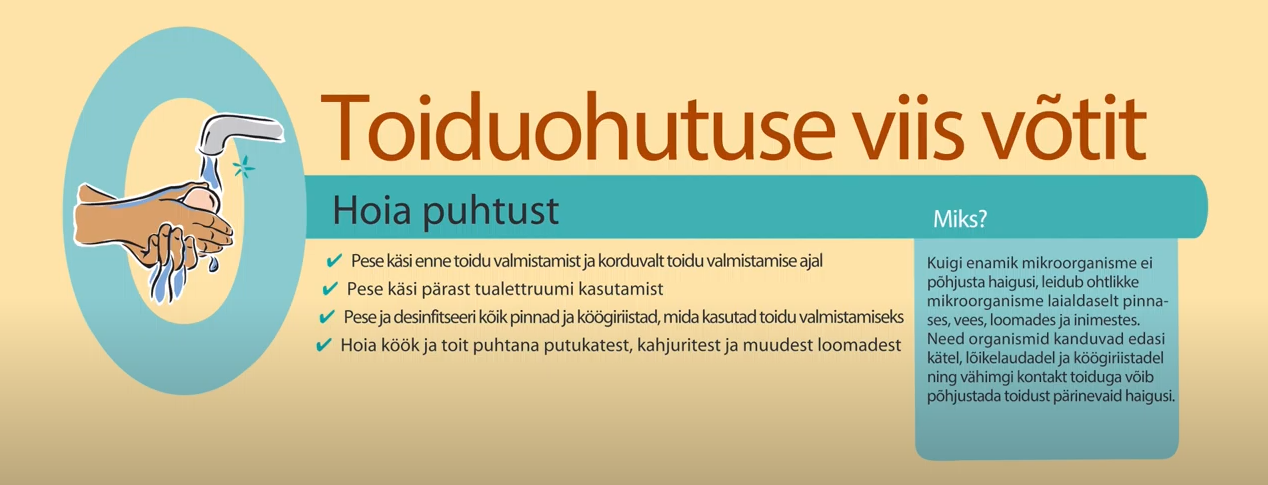 [Speaker Notes: Mikroorganismid on kõikjal meie ümber, neid on häid ja kasulikke, kui ka neid mis riknemist põhjustavad ja ka neid mis haigusi põhjustavad.
Terviserikked tekivadki ebasoovitavate mikroorganismide kasvu tõttu.
Puhtuse hoidmisel on oluline nii käte- kui selle varustuse, mida toiduvalmistamiseks kasutate, kui ka toiduvalmistamise ala puhtus. Ala puhtuse hoidmiseks peaks vältima ka näiteks putukate juurdepääsu, suvel on probleemiks kärbsed, vältida nende ligipääsu toidule, nt kasutada toidu kaitsmiseks putukavõrke/kupleid.
Kätepesu juurde veel see märkus, et kasutades ühekordseid kindaid, ei asenda see kätepesu ning kindlasti tuleb iga uue operatsiooni jaoks kindaid vahetada, nt toore töötlemata toidu ja valmistoidu käsitsemise vahepeal või kui toidu käsitsemise vahepeal tegelete raha vastuvõtmisega.]
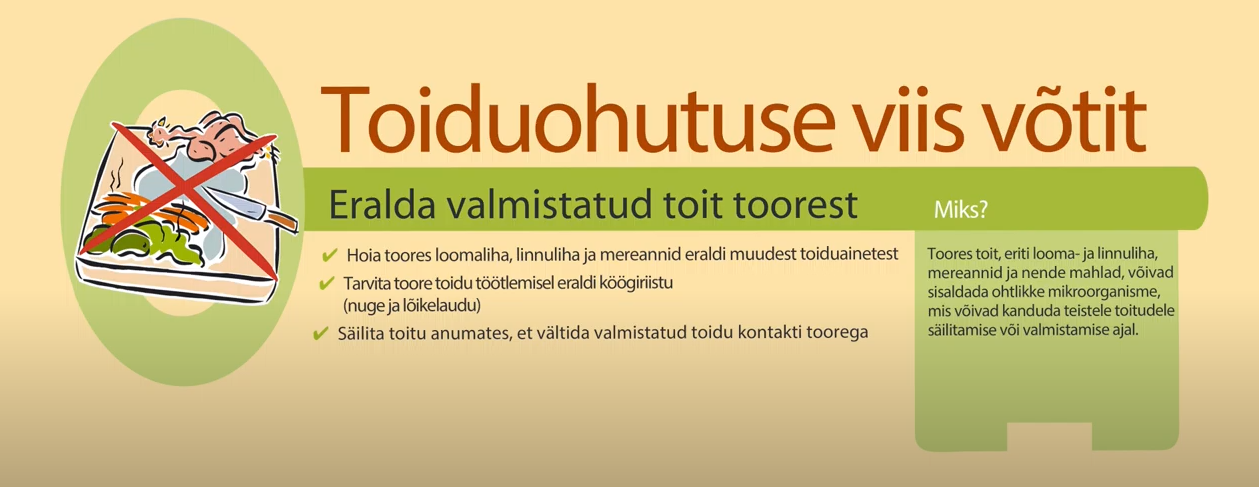 [Speaker Notes: Nagu öeldud mikroorganisme on meid ümbritsemas palju, eriti on neid toores töötlemata toidus, sellepärast on oluline seda lahus hoida valmistoidust, et ei tekiks ristsaastumist.
Peab olema piisavalt ruumi ja võimalusi töödelda toorest ja valmistoitu eraldi, toore liha ja kala lõikamiseks võiks olla eraldi lõikelauad või tuleb tagada piisav nende puhastamine enne valmistoidu lõikama hakkamist.
Oluline on piisav külmsäilituspinna olemasolu ja toidu paigutus külmikus, nt asetades toore liha alumisele riiulile , et ei juhtuks see, et toore liha mahl tilgub teistele toitudele. Samal põhjusel on oluline hoida toitu kaetud anumates.]
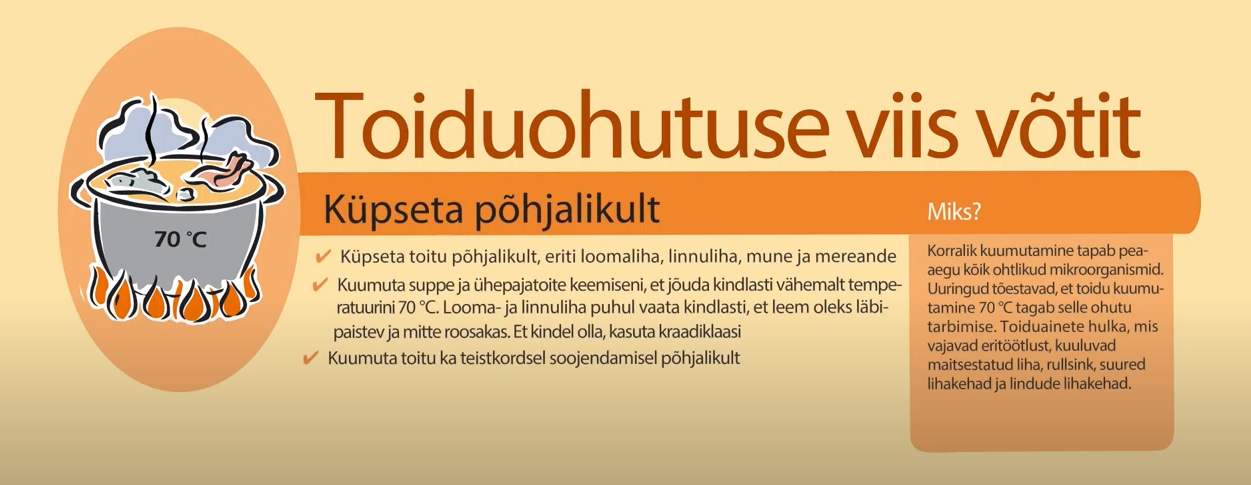 [Speaker Notes: Toitu tuleb kuumutada põhjalikult, sest korralik küpsetamine hävitab peaaegu kõik ohtlikud mikroorganismid. Eriti tähelepanu pöörata siis sea- ja linnuliha ning suuretükiliste lihade töötlusele. 
Taaskuumutamisel on samuti oluline, et toit oleks piisavalt kuumutatud]
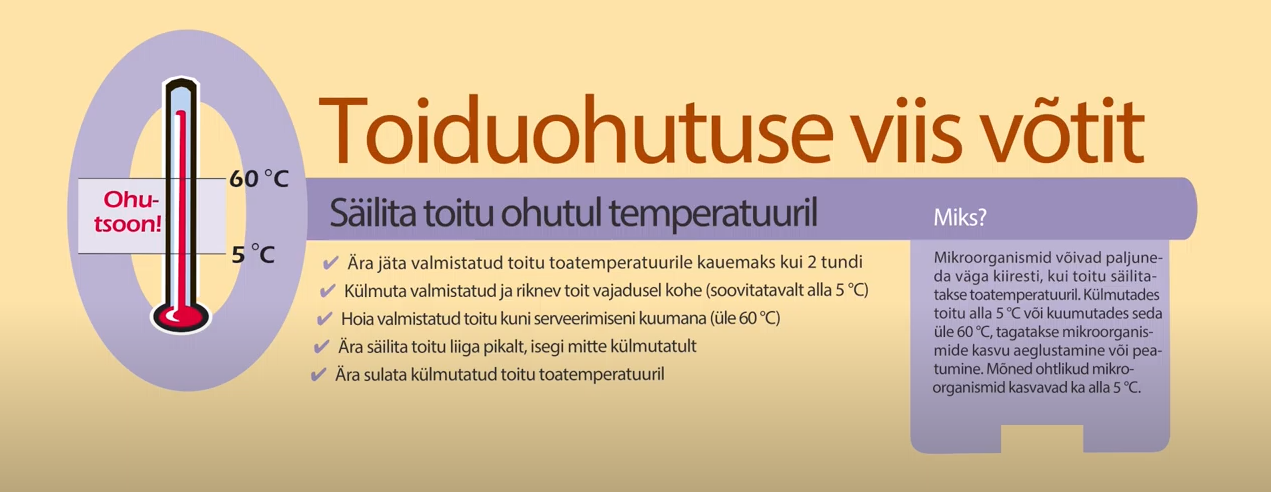 [Speaker Notes: Ohutsoon on mikroorganismide kasvuks soodsaim vahemik ja selles vahemikus ei peaks toitu põhjendamatult kaua hoidma ei valmistamise ega pakkumise ajal. Pakkumisel peab vaatama, et toit ei oleks väljas üle 2h.
Suuremate koguste puhul, kui teil on vaja korraga ja kiiresti serveerida, siis ikka võib midagi ettevalmistada ja vahetult enne serveerimist taaskuumutada, sel juhul peab jälgima, et ettevalmistamistuste puhul see nö pooltoode saaks võimalikult kiiresti jahutatud st ohutsoon läbitud kiiresti.
Kui planeerite toitu serveerida kuumana, siis tuleb hoida seda kuni serveerimiseni võimalikult kuumana, temperatuuril üle 63 kraadi.
Sügavkülmutatud tooraine kasutamisel peab jälgima seda, et piisavalt varakult oleks see tooraine sulama võetud, sulatama peaks külmikus, see on aeglane, aga vajalik on see jällegi põhjusel, et toote pinnal temperatuur ei satuks ohutsooni.
Ja veel – tooraine hankimisel, pahatihti suvel võib juhtuda see, et unustatakse või logistilistel põhjustel jäävad toiduvarud kuuma autosse, see on ohtlik külmaahela katkestus, kasutada kindlasti külmakotte, termoskaste.]
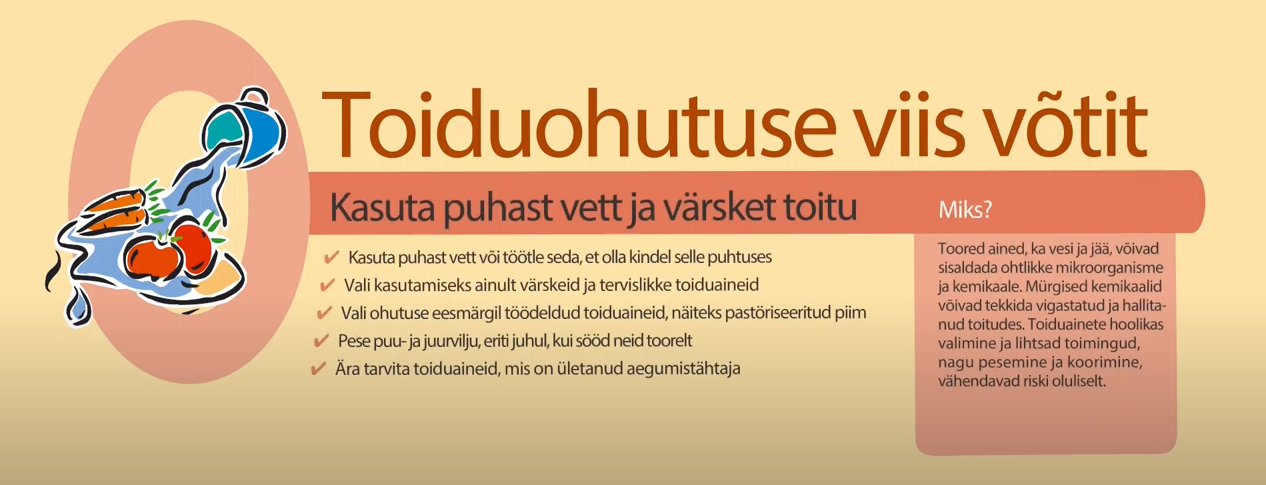 [Speaker Notes: Tundub elementaarne, aga väga oluline, toorainest saab ju kõik alguse.
Targem on valida väiksema riskiga tooted.]
Mida veel tähele panna
Toidu valmistaja/pakkuja vastutab alati toidu eest.
Lapsed, loomad köögis – kuidas tagada, et toit ei saastuks.
Tehke selgeks toidus sisalduvad allergeenid, et saaksite teavet klientidele edastada. Mõelge ka ristsaastumise võimaluste peale.
Valmistage ainult sellist toitu, mida ka ise sööksite.
[Speaker Notes: Vastutus oma tegevuse eest. Üritusel on suur külastajate hulk - mida rohkem külastajaid st tarbijaid, seda suurem on vastutus.
Üritus on pereüritus, peab olema nauditav kõigile osalejatele, ka korraldajatele. Toidu valmistamine suuremale tarbijaskonnale ei ole sama, mis perele söögi tegemine. Toiduohutuse tagamiseks tuleb tagada kõrgem hügieenitase. Tagatud peab olema puhtus ja toit peab olema kaitstud mistahes saastumise eest.
Toiduallergiad ja –talumatus on tõusev trend, ka Eestis, kuid eriti Põhjamaades, jällegi arvestades ürituse suurust ja külastajate hulka ning võimaliku terviserikke tõsidust, on allergeenide sisalduse kohta info omamine ja edastamine oluline teema.
Valmistage toitu, mida ise sööksite – selle põhimõtte järgimine tagab nii kvaliteedi kui ohutuse.]
Õppevideod
Toiduohutuse viis võtit kõigile
Toiduohutuse viis võtit - https://www.youtube.com/watch?v=PYxg3IVc4K8&t=7s 
Hoia puhtust - https://www.youtube.com/watch?v=sNa-HriGeic 
Hoia toores ja valmis toit eraldi - https://www.youtube.com/watch?v=3O16dfZCsQ0  
Kuumuta põhjalikult - https://www.youtube.com/watch?v=haCJMLa_Vts 
Säilita toitu õigel temperatuuril - https://www.youtube.com/watch?v=9lsv_Twyo1Q
Kasuta puhast vett ja värsket toorainet - https://www.youtube.com/watch?v=rYTpT22tmH0 
Köögis teadlikult ja ohutult - https://www.youtube.com/watch?v=Q6JGwBDJMhU
Toiduhügieeni reeglid väikekäitlejale
Toidu müük ja pakkumine ajutises või teisaldatavas käitlemiskohas - https://www.youtube.com/watch?v=DC4JzyYA6k0&t=17s
Ristsaastumise vältimine - töötaja hügieen ja tooraine liikumine -  https://www.youtube.com/watch?v=pItFXaBtXjY&t=1s
Ristsaastumise vältimine - töövahendid, tooraine ja valmistoidu käitlemine - https://www.youtube.com/watch?v=27fujRThWNI&t=3s
Toidu kuumutamine, jahutamine ja taaskuumutamine -  https://www.youtube.com/watch?v=al1C6l1NcIo
[Speaker Notes: Õppevideod – nii 5 toiduohutuse võtme e. põhitõdede kohta kui ka toiduhügieenireeglitest väikekäitlejatele]
https://pta.agri.ee/https://toiduteave.ee/
Ohutut toidu valmistamist!
Kaire Siidra ja Maarja Kaart
kaire.siidra@pta.agri.ee
maarja.kaart@pta.agri.ee
Põllumajandus- ja Toiduamet Lõuna regioon